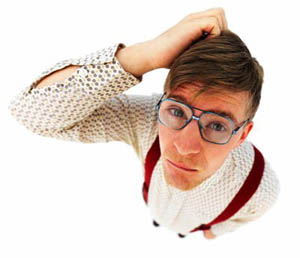 У меня растут года,будет и семнадцать.Где работать мне тогда,чем заниматься?
Нужные работники -
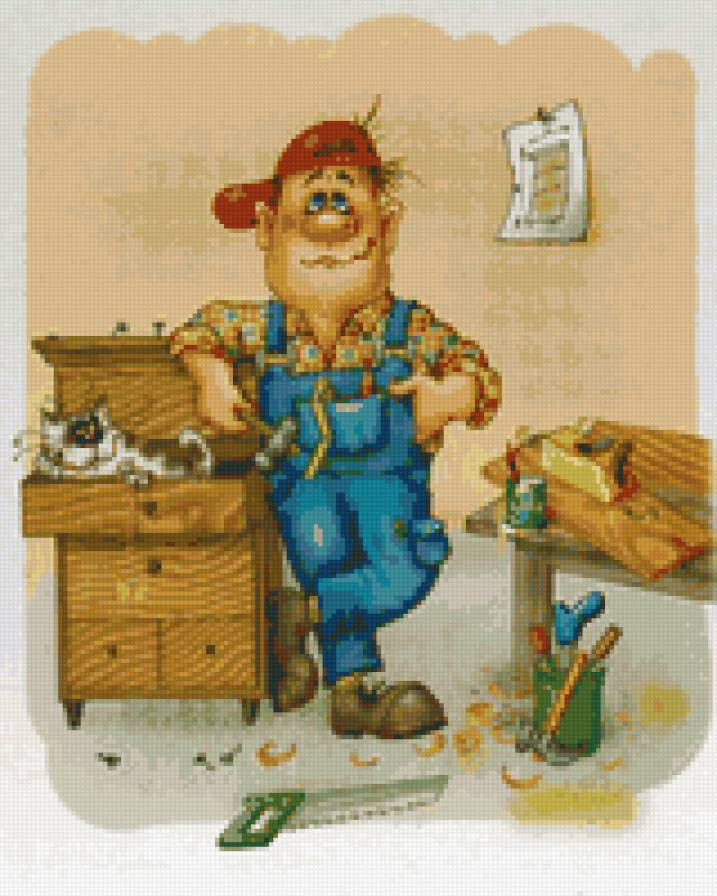 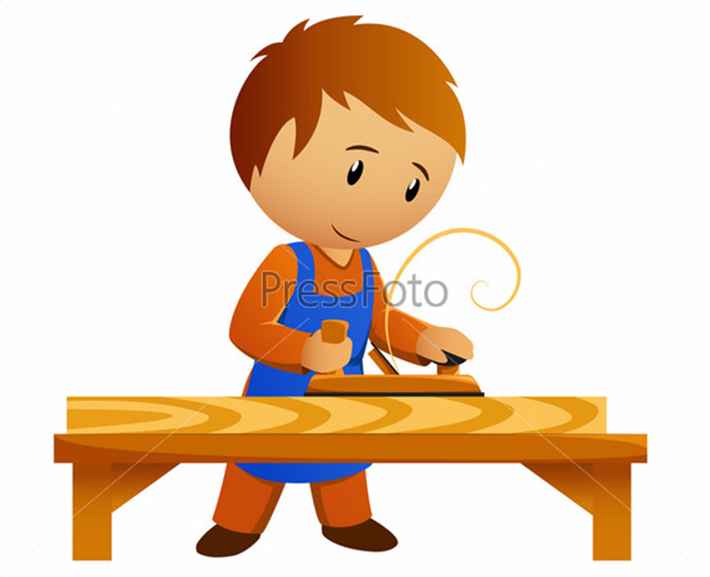 столяры
и плотники!
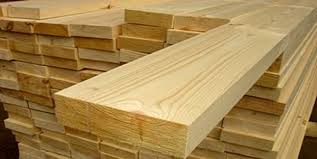 Сработать мебель мудрено:сначала       мы         берём бревно
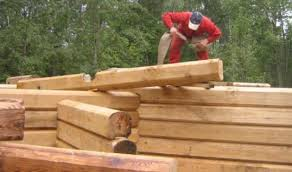 и пилим доскидлинные и плоские.
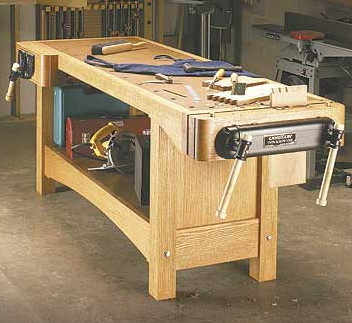 Эти доски         вот такзажимает        стол-верстак.
От работы         пилараскалилась добела.Из-под пилки            сыплются опилки.
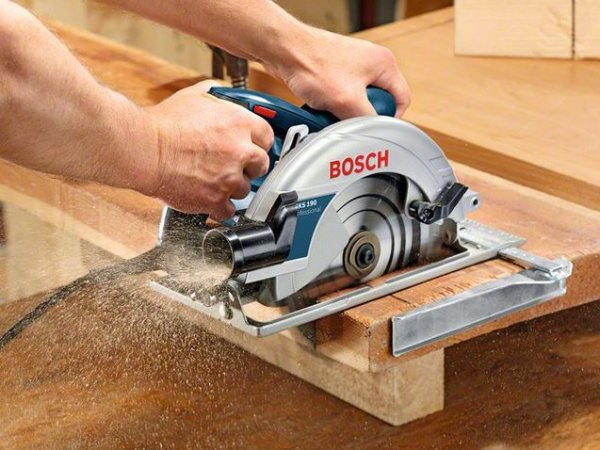 Рубанок
       в руки -
работа другая:
сучки, закорюки
рубанком стругаем.
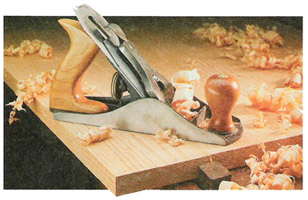 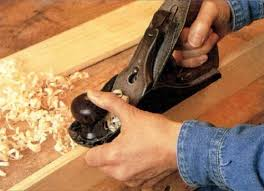 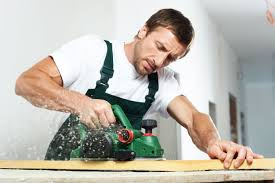 Хороши стружки -желтые игрушки.
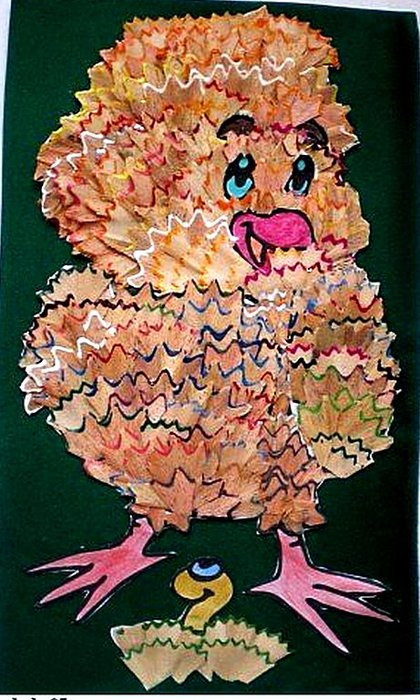 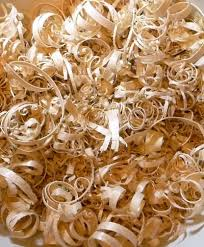 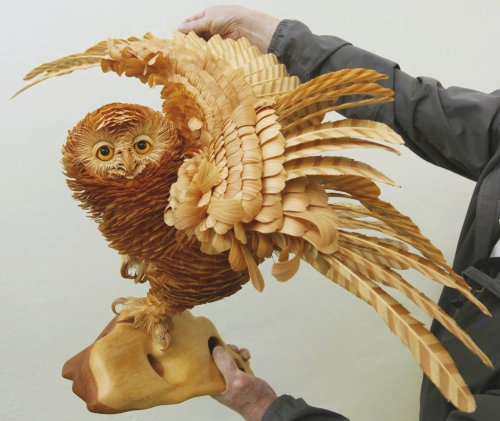 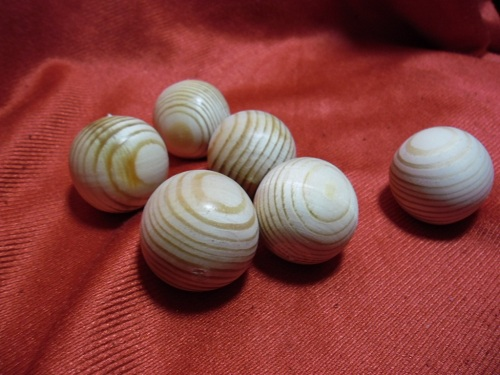 А если
      нужен шар нам
круглый очень,
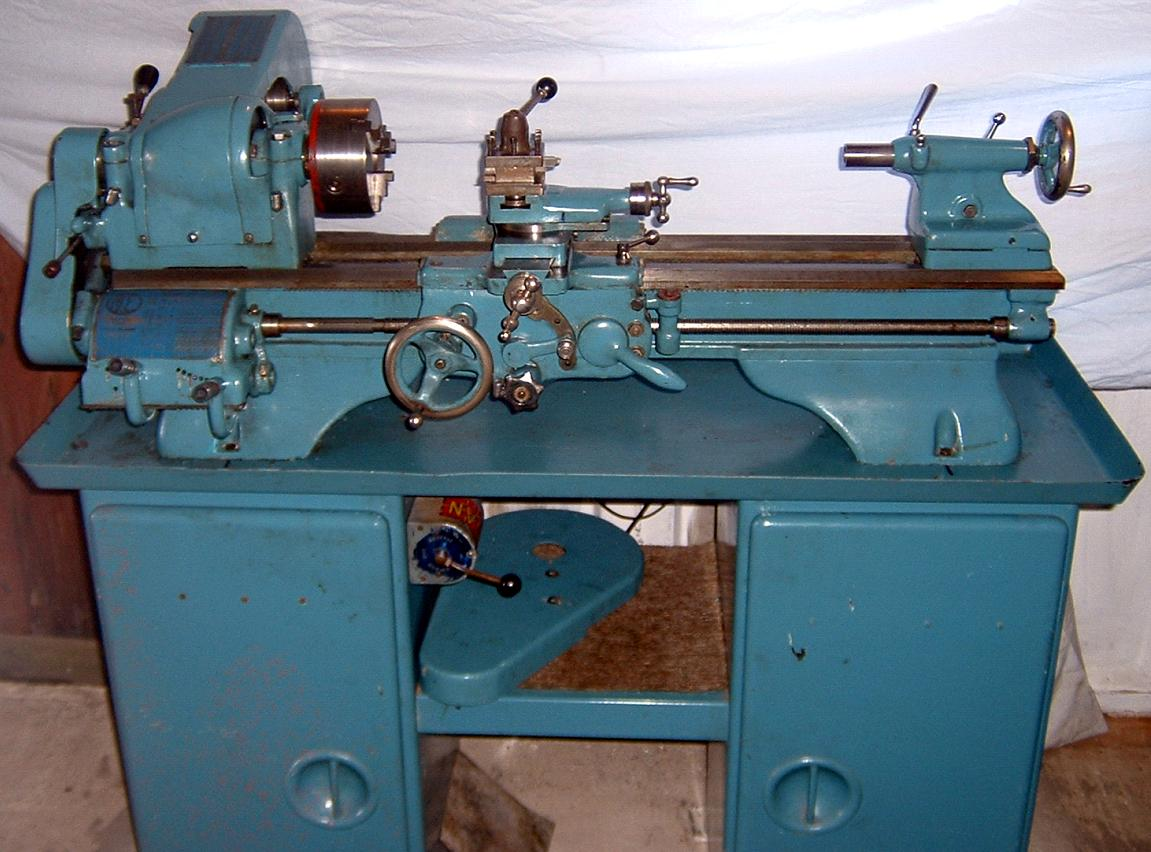 на станке токарном
круглое точим.
Готовим понемножкуто ящик,        то ножку.
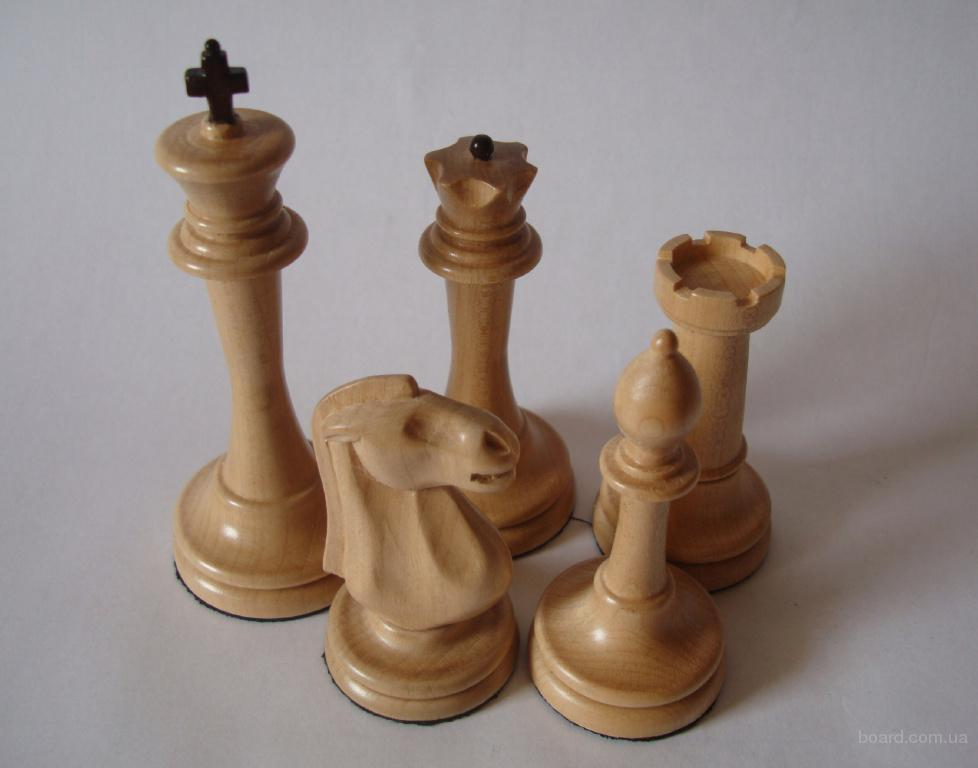 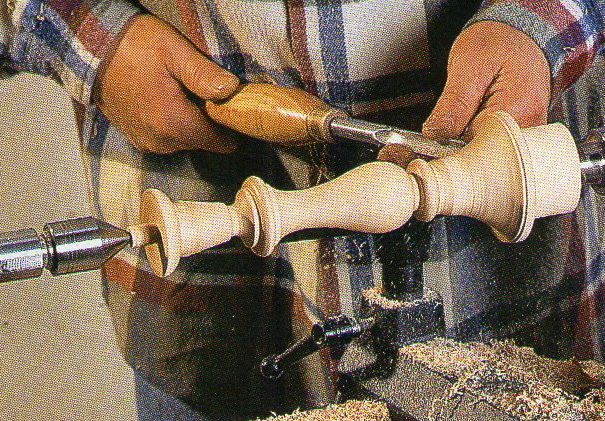 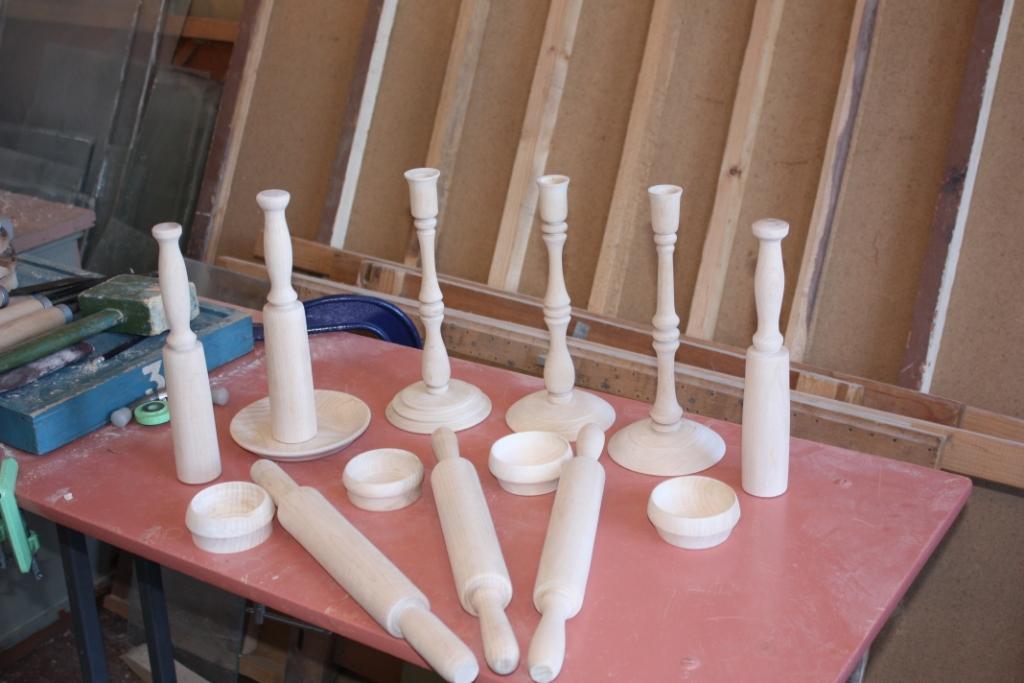 Сделали вот столькостульев и столиков!
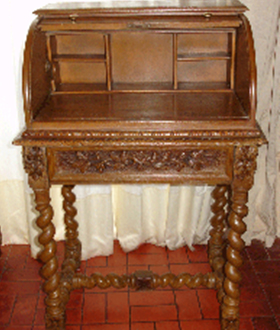 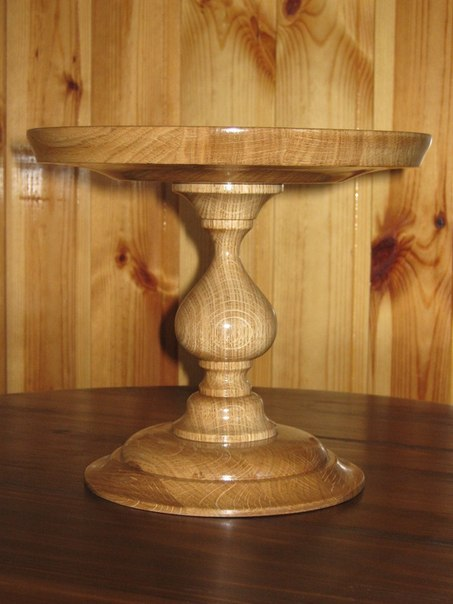 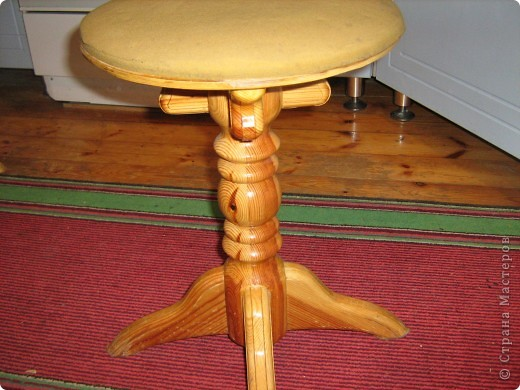 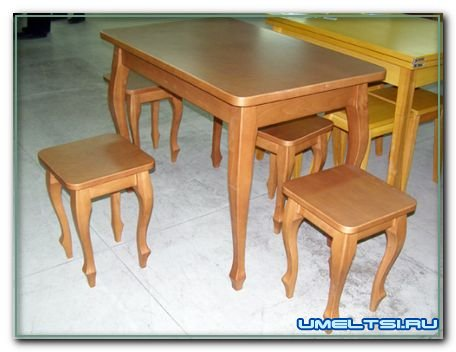 Столяру хорошо,
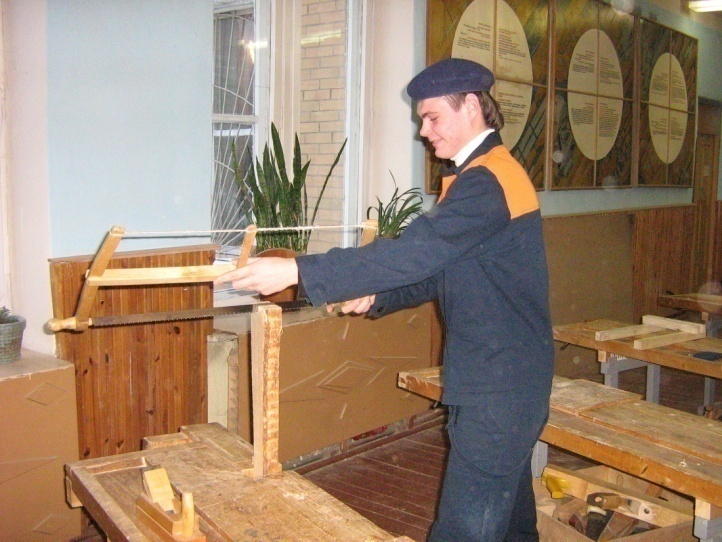 а инженеру -            лучше,
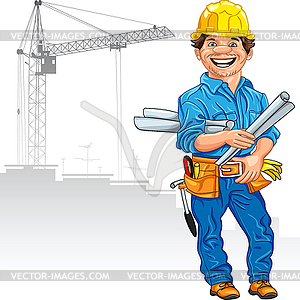 я бы строить дом пошел,пусть меня научат.
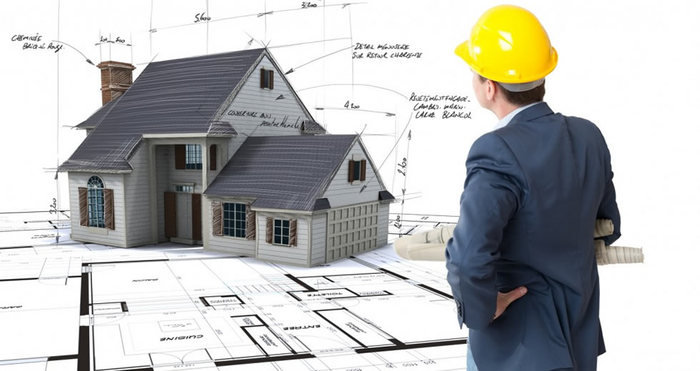 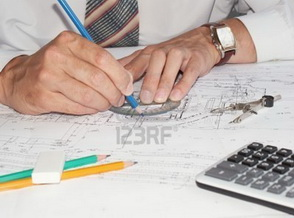 Я сначала        начерчудом   такой,         какой хочу.
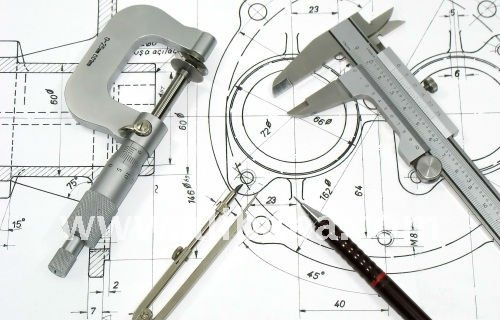 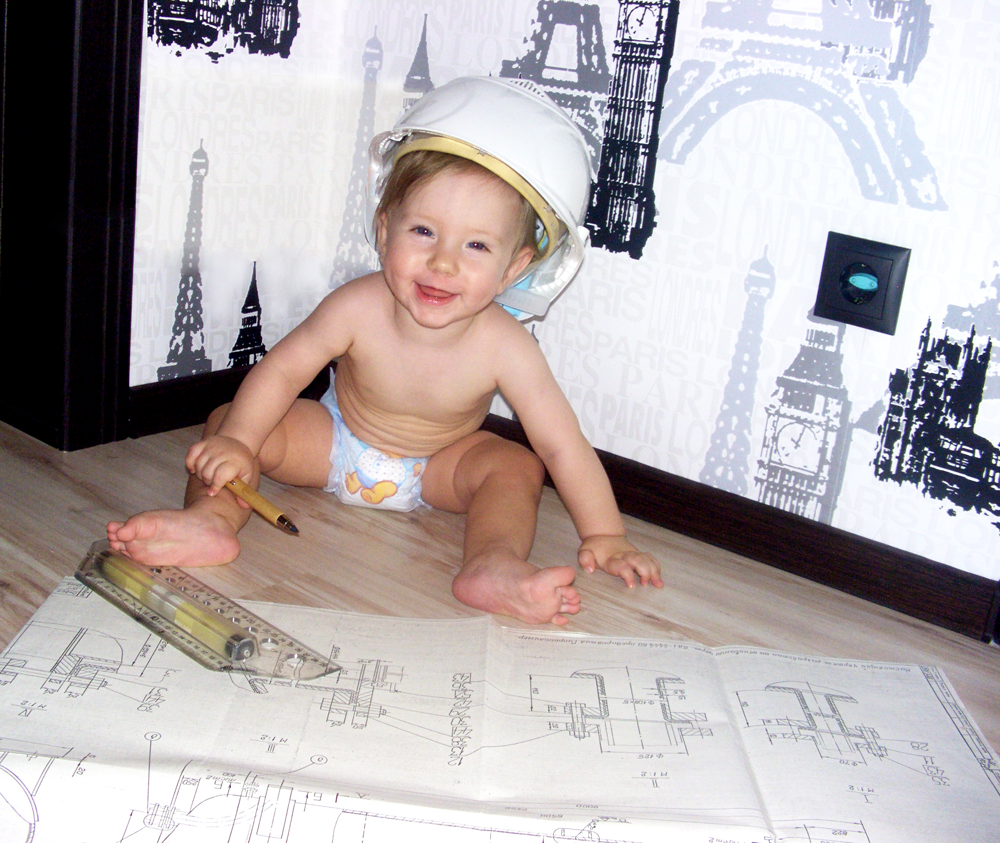 Самое главное,чтоб было нарисованоздание      славное,живое словно.
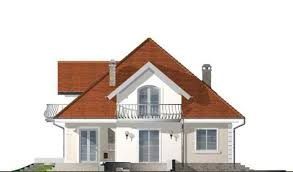 Это будет         перед,называется фасад.
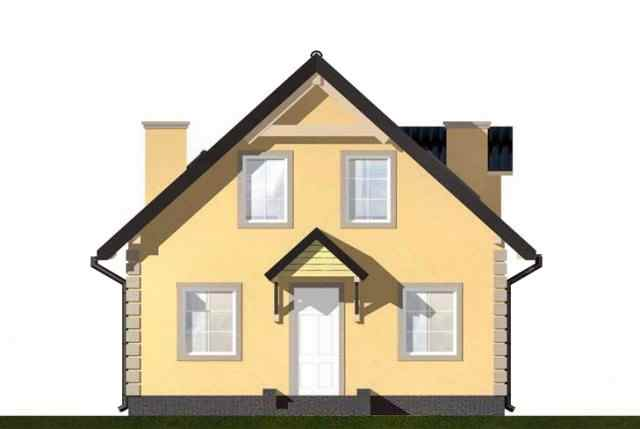 Это   каждый разберет -
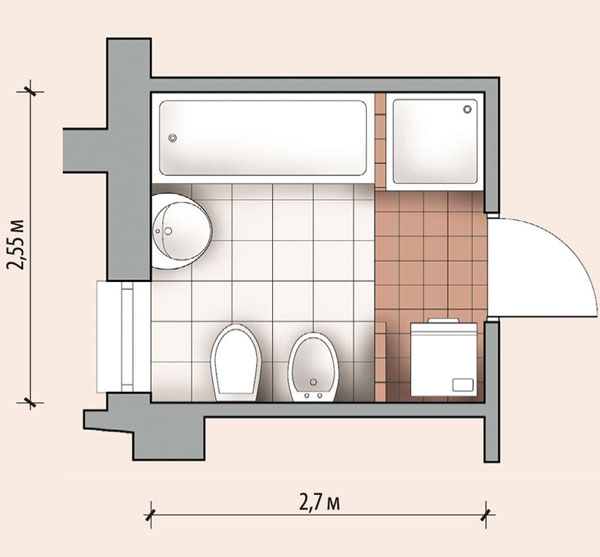 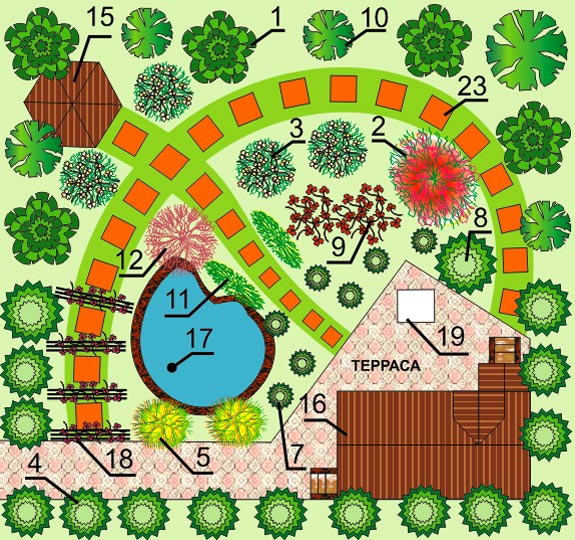 это сад.
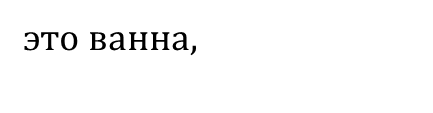 План готов,           и вокругсто работ         на тыщу рук.
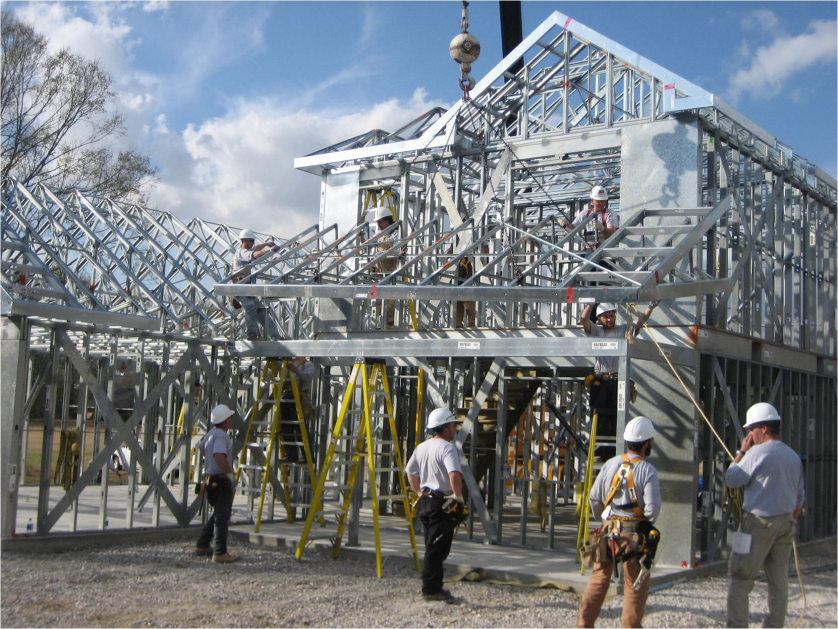 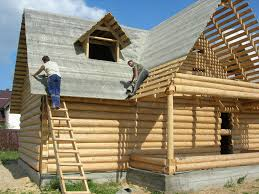 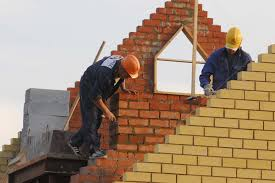 Упираются лесав самые небеса.
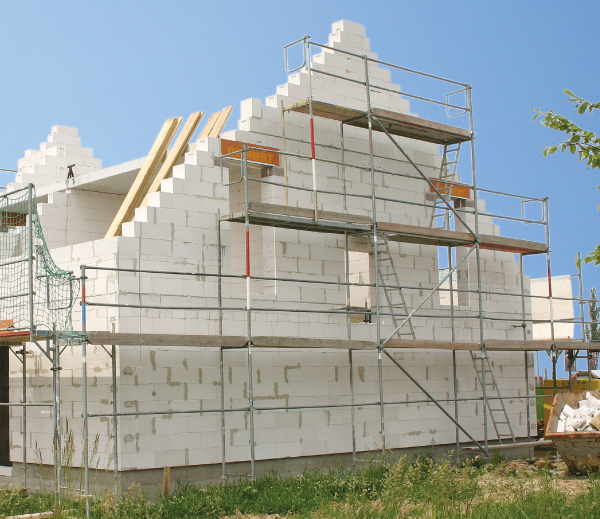 Где трудна работка,там   визжит лебедка;
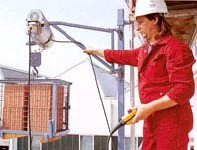 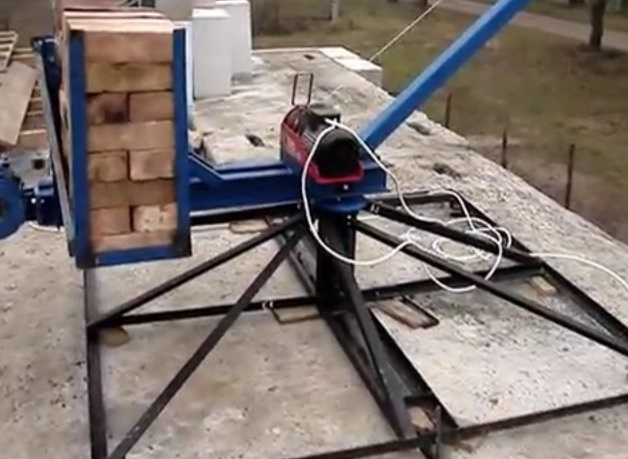 подымает балки,будто палки.
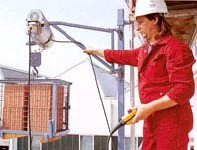 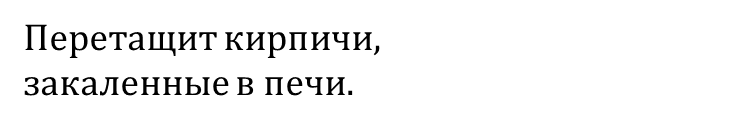 По крыше выложили жесть.И дом готов,            и крыша есть.
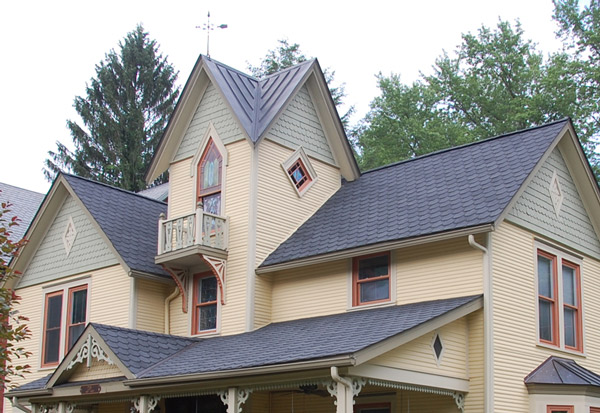 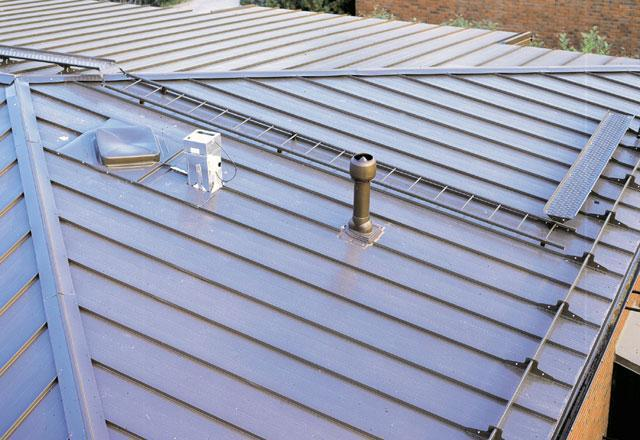 Хороший дом,
            большущий дом
на все четыре стороны,
и заживут ребята в нем
удобно и просторно.
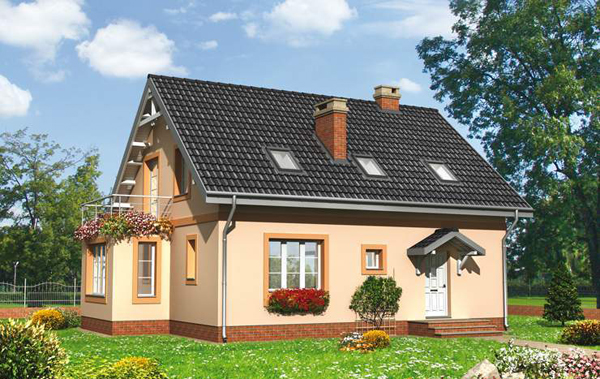